EVALUASI KEAMANANSISTEM INFORMASI
Pendahuluan
Kriteria dalam masalah keamanan yang harus diperhatikan:
 Akses kontrol sistem yang digunakan
Telekomunikasi dan jaringan yang dipakai
Pengembangan sistem aplikasi yang digunakan
Cryptography yang diterapkan
Arsitektur dari sistem informasi yang diterapkan
Pengoperasian dan tata letak fisik dari sistem yang ada
Risk Management, Busineess Continuity Plan (BCP) dan Disaster Recovery Plan (DRP)
Kebutuhan Hukum, bentuk investigasi dan kode etik yang diterapkan
Faktor evaluasi keamanan
Lubang keamanan (security hole)
Kesalahan konfigurasi
Penambahan perangkat baru (hardware/ software)
Sumber Lubang Keamanan
Kesalahan desain (desain flaw)
Implementasi kurang baik
Kesalahan konfigurasi
Kesalahan menggunakan program atau sistem
PENGENDALIAN KEAMANAN SISTEM INFORMASI
Berkaitan dengan masalah keamanan sistem informasi, diperlukan tindakan berupa pengendalian terhadap sistem informasi. 
Kontrol-kontrol untuk pengamanan sistem informasi antara lain:
Kontrol Administratif
Kontrol Pengembangan dan Pemeliharaan Sistem 
Kontrol Operasi
Proteksi Fisik terhadap Pusat Data
PENGENDALIAN KEAMANAN SISTEM INFORMASI
Kontrol-kontrol untuk pengamanan sistem informasi antara lain: 
Kontrol Perangkat Keras
Kontrol Akses terhadap Sistem computer
Kontrol terhadap Akses Informasi
Kontrol terhadap Bencana
Kontrol terhadap Perlindungan Terakhir
Kontrol Aplikasi
Kontrol Administratif
Kontrol administratif dimaksudkan untuk menjamin bahwa seluruh kerangka kontrol dilaksanakan sepenuhnya dalam organisasi berdasarkan prosedur-prosedur yang jelas.
Kontrol Administratif
Kontrol ini mencakup hal-hal berikut:
Mempublikasikan kebijakan control yang membuat semua pengendalian sistem informasi dapat dilaksanakan dengan jelas dan serius oleh semua pihak dalam organisasi.
Prosedur yang bersifat formal dan standar pengoperasian disosialisasikan dan dilaksanakan dengan tegas. Termasuk proses pengembangan sistem, prosedur untuk backup, pemulihan data, dan manajemen pengarsipan data.
Perekrutan pegawai secara berhati-hati yang diikuti dengan orientasi pembinaan, dan pelatihan yang diperlukan.
Kontrol Administratif
Supervisi terhadap para pegawai. Termasuk pula cara melakukan control kalau pegawai melakukan penyimpangan terhadap yang diharapkan.
Pemisahan tugas-tugas dalam pekerjaan dengan tujuan agar tak seorangpun yang dapat menguasai suatu proses yang lengkap.
Kontrol Pengembangan dan Pemeliharaan Sistem
Peran auditor sistem informasi sangatlah penting. 
Auditor sistem informasi harus dilibatkan dari masa pengembangan hingga pemeliharaan system, untuk memastikan bahwa sistem benar-benar terkendali, termasuk dalam hal otorisasi pemakai sistem.
Kontrol Operasi
Kontrol operasi dimaksudkan agar sistem beroperasi sesuai dengan yang diharapkan. Hal – hal yang termasuk dalam kontrol ini:
Pembatasan akan akses terhadap data
Kontrol terhadap personel pengoperasian
Kontrol terhadap peralatan
Kontrol terhadap penyimpanan arsip
Pengendalian terhadap virus
Untuk mengurangi terjangkitnya virus, administrator sistem harus melakukan tiga kontrol berupa preventif, detektif, dan korektif.
Proteksi Fisik terhadap Pusat Data
Pusat data merupakan aset bagi sistem informasi
Menjaga hal-hal yang tidak diinginkan terhadap pusat data. 
Faktor lingkungan seperti suhu, kebersihan, kelembaban udara, bahaya banjir, dan keamanan fisik ruangan perlu diperhatikan dengan benar.
Kontrol Perangkat Keras
Mengantisipasi kegagalan sistem komputer, organisasi menerapkan sistem komputer yang berbasis fault-tolerant (toleran terhadap kegagalan). 

Pada sistem ini, jika komponen dalam sistem mengalami kegagalan maka komponen cadangan segera mengambil alih peran komponen yang rusak
Kontrol Perangkat Keras
Sistem fault-tolerant dapat diterapkan pada lima level, yaitu:
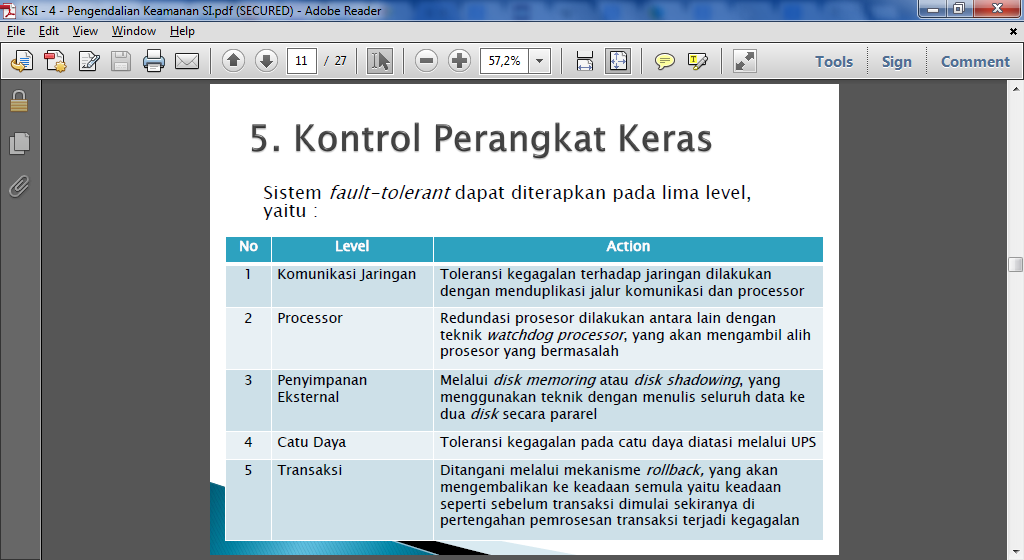 Kontrol Akses terhadap Sistem Komputer
untuk melakukan pembatasan akses terhadap sistem, setiap pemakai sistem diberi otorisasi yang berbeda-beda, dilengkapi dengan username dan password.

dapat dilakukan dengan mengkombinasikan teknologi lain. Misalnya, smartcard untuk mengakses sistem dengan pemasukan PIN (personal identification number).

akses Intranet dari pemakai luar (via Internet) dapat dicegah dengan menggunakan firewall.
Kontrol Akses Informasi
Mencegah kemungkinan keberhasilan pihak yang tidak berwenang mengakses dan membaca informasi melalui jaringan

Perlu dilakukan penyandian informasi untuk mencegah penyadapan informasi, dengan kriptografi.
Kontrol Akses Informasi
Jenis ancaman yang perlu diperhatikan:
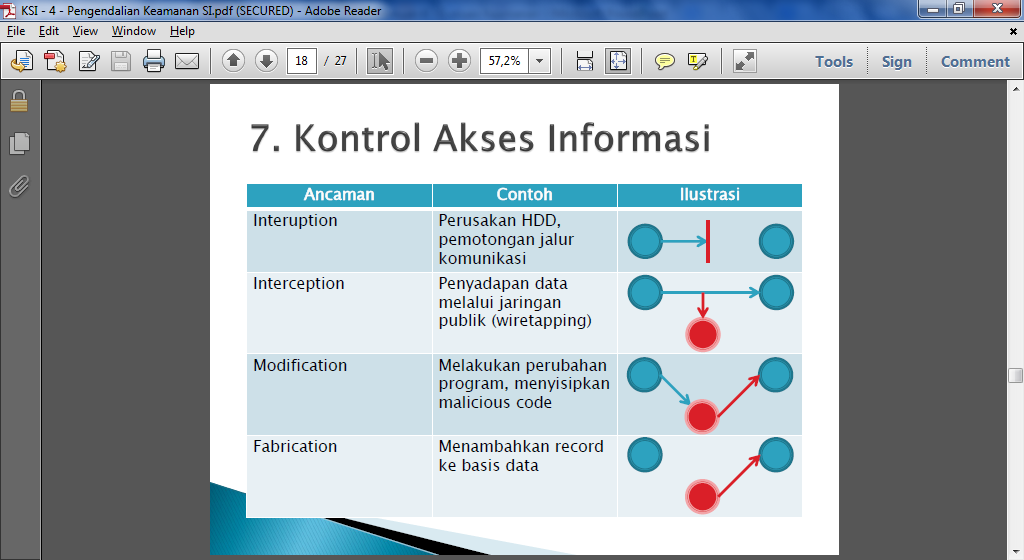 Kontrol Terhadap Bencana
Rencana pemulihan terhadap bencana ke dalam 4 komponen:
Rencana darurat (emergency plan) menentukan tidakan-tindakan yang harus dilakukan oleh para pegawai ketika bencana terjadi.

Rencana cadangan (backup plan) menentukan bagaimana pemrosesan informasi akan dilaksanakan selama masa darurat.
Kontrol Terhadap Bencana
Rencana pemulihan (recovery plan) menentukan bagaimana pemrosesan akan dikembalikan ke keadaan seperti aslinya secara lengkap, termasuk mencakup tanggung jawab masing-masing personil.

Rencana pengujian (test plan) menentukan bagaimana komponen-komponen dalam rencana pemulihan akan diuji atau disimulasikan
Kontrol Terhadap Perlidungan Terakhir
Kontrol terhadap perlindungan terakhir dapat berupa:
Rencana pemulihan terhadap bencana.
Asuransi.
Asuransi merupakan upaya untuk mengurangi kerugian sekiranya terjadi bencana. Itulah sebabnya, biasanya organisasi mengansurasikan gedung atau asset-aset tertentu dengan tujuan kalau bencana terjadi, klaim asuransi dapat digunakan untuk meringankan beban organisasi
Kontrol Aplikasi
Kontrol aplikasi adalah kontrol yang diwujudkan secara sesifik dalam suatu aplikasi sistem informasi. Wilayah yang dicakup oleh kontrol ini meliputi: 
Kontrol Masukan
Kontrol Pemrosesan
Kontrol Keluaran
Kontrol Basis Data 
Kontrol Telekomunikasi
PENGUJI KEAMANAN SISTEM
Dikarenakan banyaknya hal yang harus dimonitor, administrator dari sistem informasi membutuhkan “automated tools”, perangkat pembantu otomatis, yang dapat membantu menguji atau mengevaluasi keamanan sistem yang dikelola.
PENGUJI KEAMANAN SISTEM
Untuk sistem yang berbasis UNIX ada beberapa tools yang dapat digunakan, yaitu:
 Cops
 Tripwire
 Satan/Saint
SBScan: localhost security scanner
Untuk sistem yang berbasis Windows NT ada juga program semacam, misalnya program Ballista yang dapat diperoleh dari: <http://www.secnet.com>
PENGUJI KEAMANAN SISTEM
Program yang digunakan untuk menguji keamanan sistem, seperti:
Crack
Land dan Latierra
ping-o-death
winnuke
Probing Services
Melihat servis yang diberikan oleh server.

Servis di Internet umumnya dilakukan dengan menggunakan protokol TCP atau UDP. Setiap servis dijalankan dengan menggunakan port yang berbeda, misalnya:
 SMTP, untuk mengirim dan menerima e-mail, TCP, port 25
POP3, untuk mengambil e-mail, TCP, port 110
Paket probe untuk sistem UNIX
 nmap
 strobe
 tcpprobe
Probe untuk sistem Window 95/98/NT
 NetLab
 Cyberkit
 Ogre
TUGAS
TUGAS KELOMPOK
Cari informasi, mengenai:
Definisi, sejarah,
Tujuan/ fungsi penggunaan,
Fitur,
Kelebihan dan kekurangan,
Contoh aplikasi, penerapan aplikasi
Kesimpulan 
Dikumpulkan makalah (hardcopy) dan presentasi kelompok minggu depan.
TUGAS KELOMPOK
Materi yang dibahas:
Tripwire
Program crack
WinNuke
Nmap
Strobe
tcpprobe
Netlab
Cyberkit
Program ballista
Ketentuan makalah:
Cover
Daftar isi
Isi
Kesimpulan
Referensi
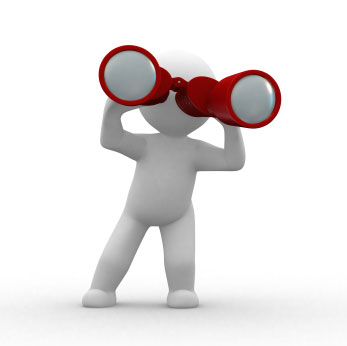 See u next week..